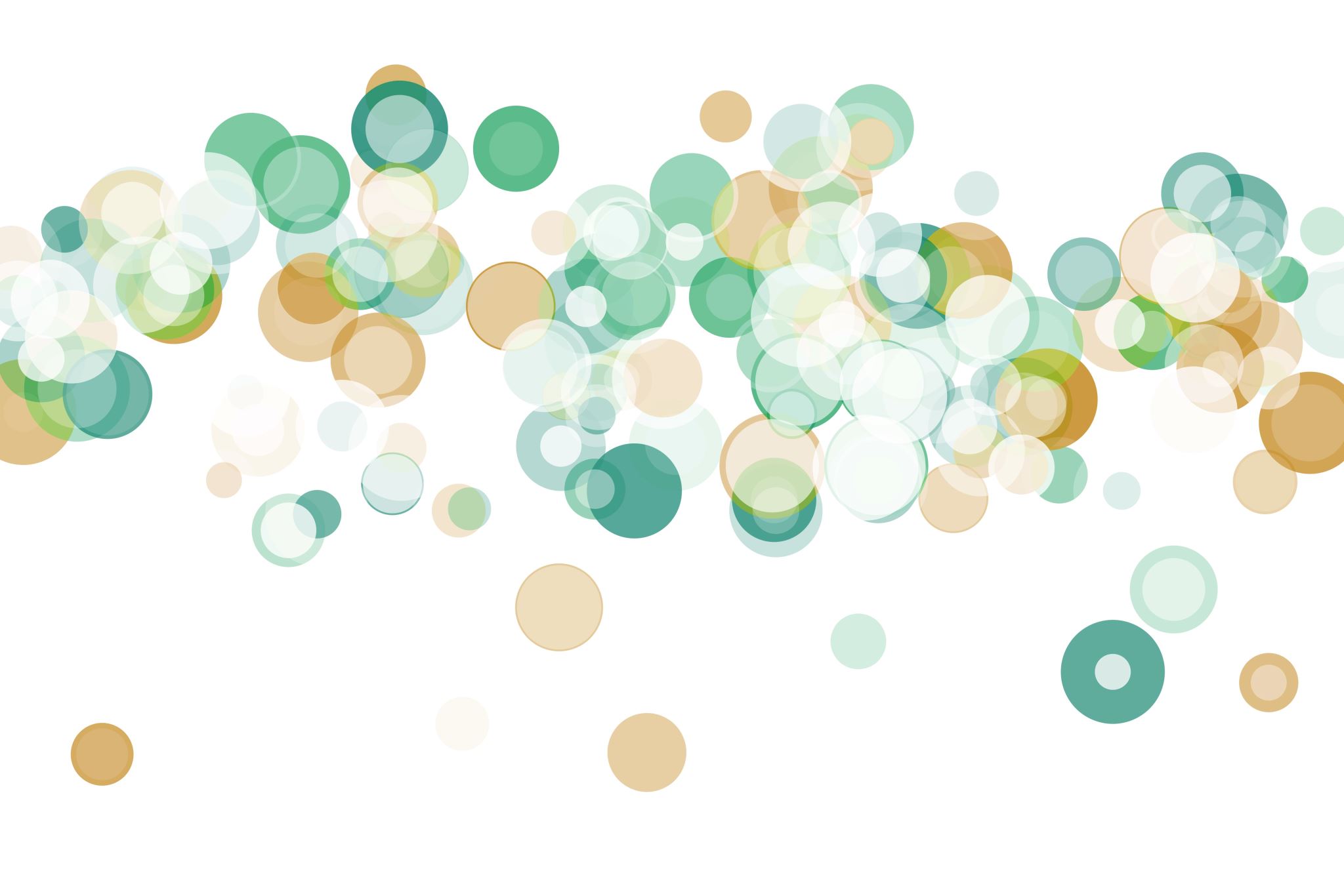 Μάθημα #13: Γενικό Μέρος και Παράρτημα 1ο- Ευρωπαϊκός Καταστατικός Χάρτης (Για μια ελάχιστη εκπαίδευση των Εκπαιδευτικών)
Διαβάζεται από το Εγχειρίδιο «Αγωγή Υγείας» σελ. 13-41.
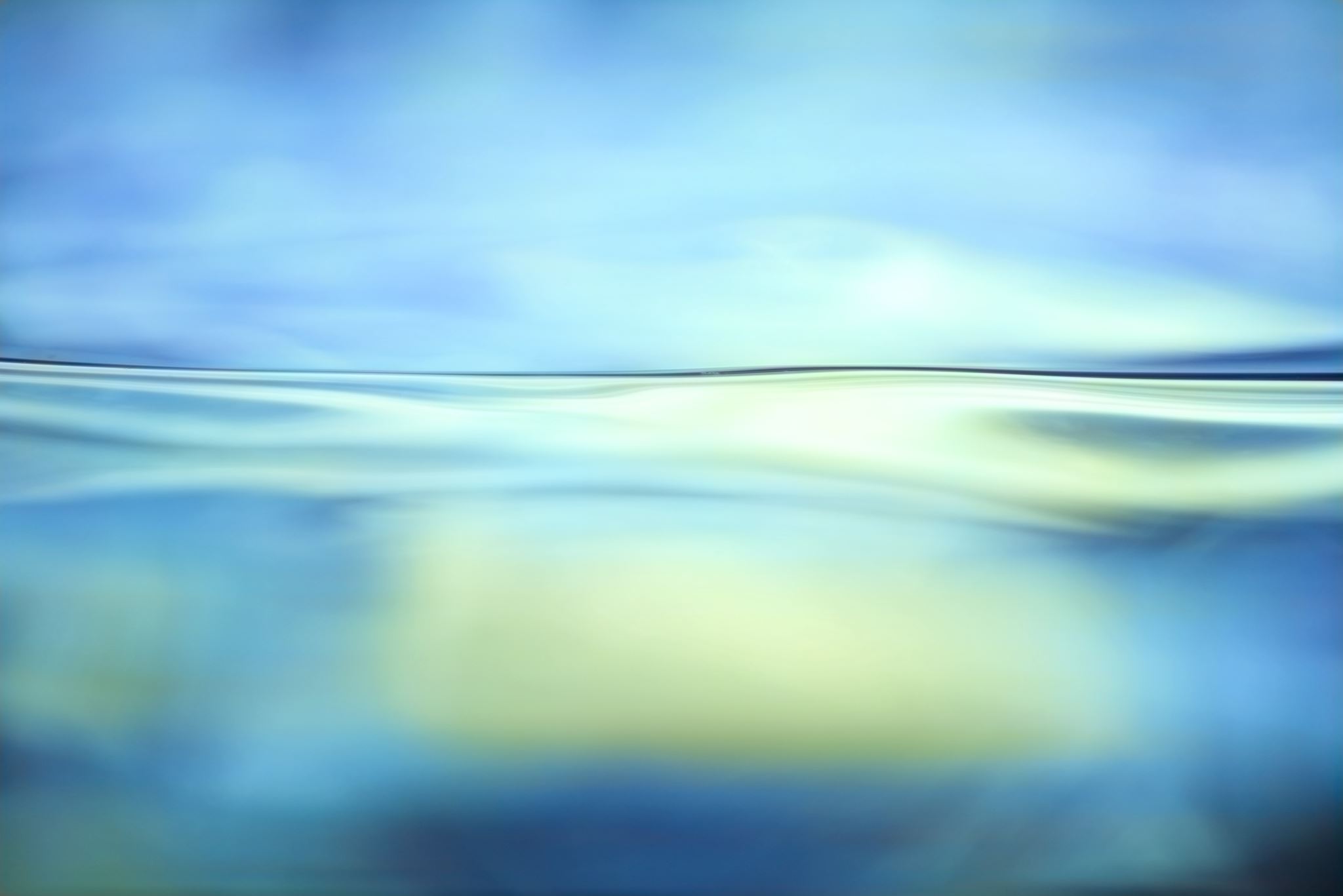 Τι είναι η ΑΥ
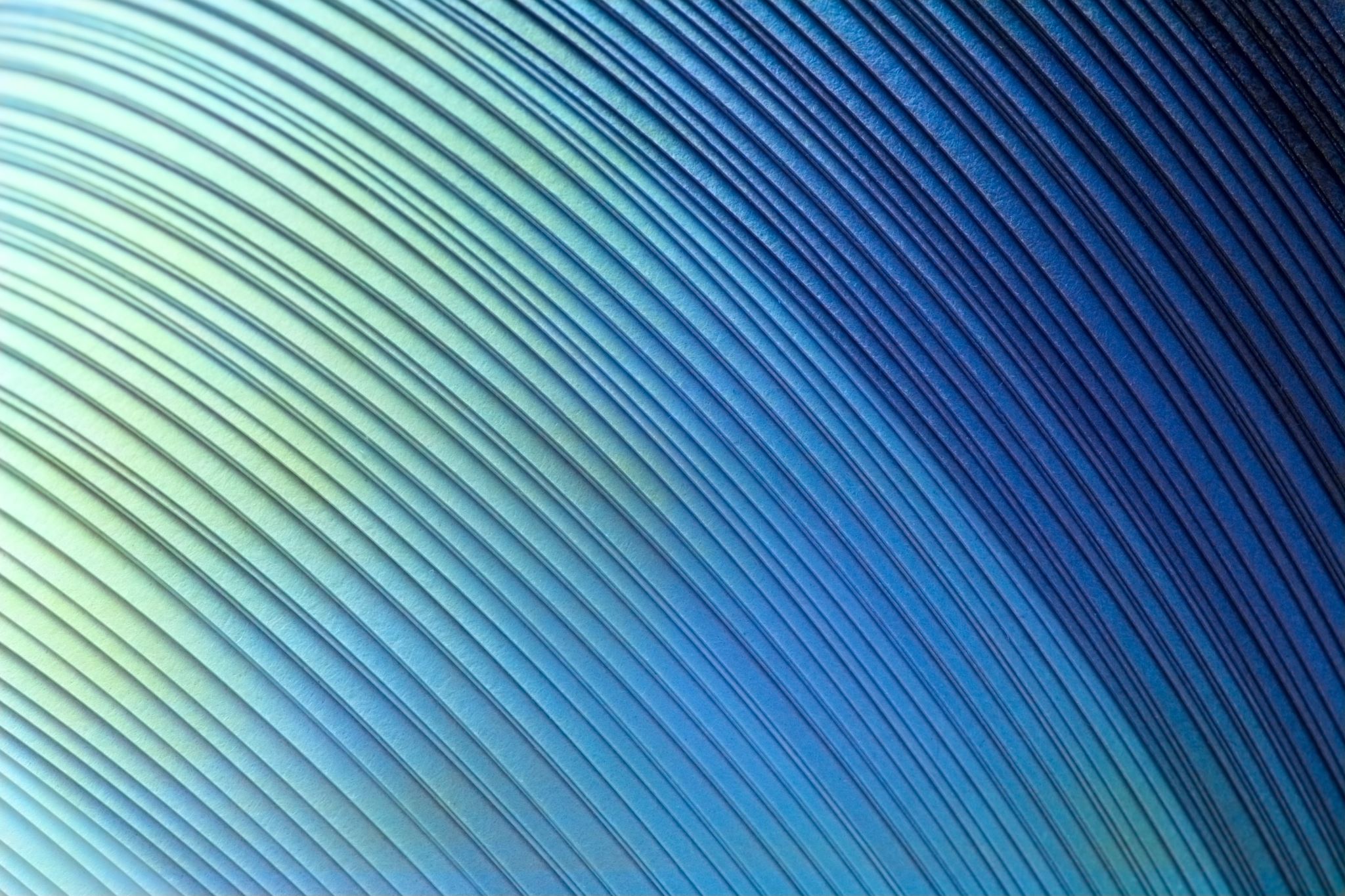 Μπορούμε να θεωρήσουμε την Α.Υ. ως ένα νέο γνωστικό αντικείμενο;
Κατά την διάρκεια της εφαρμογής προγραμμάτων ΑΥ: (Α) Δεν είναι αρκετή η απλή μετάδοση γνώσεων. (Β)  Συνιστάται η προσέγγιση όλων των θεμάτων της υγείας με παρουσίαση από τον δάσκαλο που έχει και την εμπειρία και τη γνώση. (Γ) Είναι απαραίτητες οι διαδικασίες της Ενεργητικής Μάθησης.  (Δ) Είναι απαραίτητες οι διαδικασίες της Βιωματικής προσέγγισης. (Ε) Όλα αυτά. Σημειώστε την ανακρίβεια.
 
Κατά τη διάρκεια της δεκαετίας του '60, μέρος της πρόληψης και της Αγωγής Υγείας ήταν: (Α) Τα συσσίτια, (Β) η έμφαση στην υγιεινή και την καθαριότητα, (Γ) η έμφαση στη θρέψη και τους προληπτικούς εμβολιασμούς, (Δ) Η έμφαση στις διαφυλικές σχέσεις. (Ε) Όλα αυτά. Σημειώστε το λάθος.
 
Ο όρος Υγειονομική Διαφώτιση αποδίδει καλύτερα την ουσία της Αγωγής Υγείας, Επειδή: (Α) Αποβλέπει στην φώτιση του ατόμου. (Β) Δίνει έμφαση, κυρίως, στην ενημέρωση που είναι ο καλύτερος σύμβουλος στη ζωή των  νέων. (Γ) Επικεντρώνεται στην υιοθέτηση νέας συμπεριφοράς. (Δ) Όλα αυτά. (Ε) κανένα από αυτά. 
 
Η Αγωγή Υγείας: (Α) Αποβλέπει κυρίως στην μετάδοση γνώσεων από τους ειδικούς στους μαθητές, διότι η γνώση σώζει ζωές. (Β) Αποβλέπει απλά, στην μετάδοση γνώσεων από τους ειδικούς στο κοινό. (Γ) Ταυτίζεται με την σωστή ενημέρωση. (Δ) Ταυτίζεται με την προπαγάνδα. (Ε) Αποσκοπεί και στη μετάδοση γνώσεων, αλλά και στη διαμόρφωση στάσεων και συμπεριφορών, καθώς και στην τροποποίηση της συμπεριφοράς του ατόμου. Υποδείξτε το πιο σωστό.
 
Η Αγωγή Υγείας διαφέρει από την Προαγωγή της Υγείας (Α) σε τρία σημεία, (Β) σε δύο σημεία, (Γ) σε τέσσερα σημεία, (Δ) σε ένα σημείο, (Ε) σε κανένα σημείο.
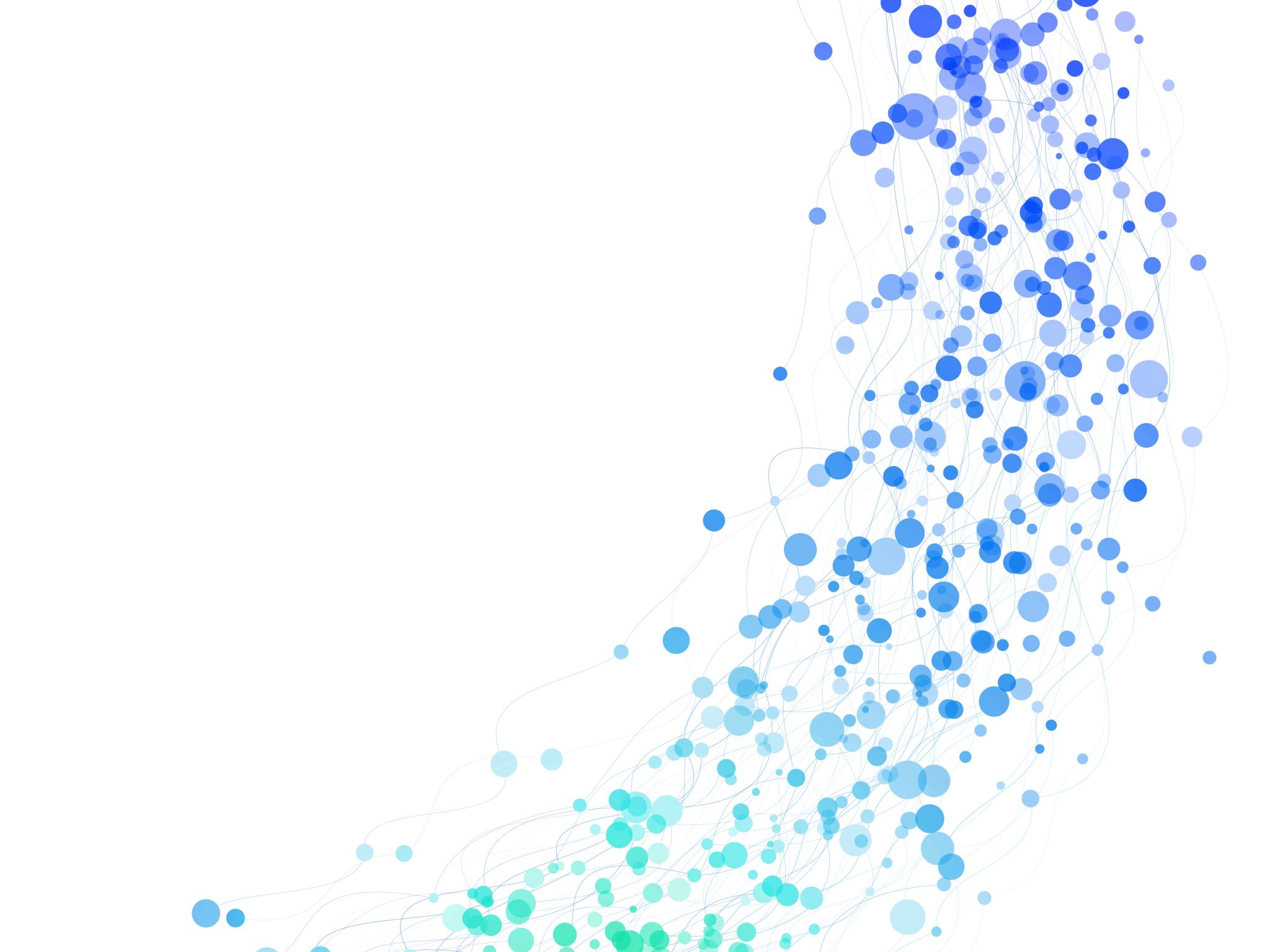 Aγωγή Υγείας και Ιατρική
Η Αγωγή Υγείας στη σύγχρονη κοινωνία έχει να αντιπαλέψει σε ό,τι αφορά την υγεία μια σειρά από κατεστημένες αντιλήψεις, όπως ο μύθος της παντοδύναμης ιατρικής. 

Σύμφωνα με κάποιους ειδικούς, δύο είναι οι παράγοντες που έχουν πολύ ισχυρή θετική επίδραση στην άνοδο του μέσου όρου ζωής: ο καθαρισμός του πόσιμου νερού και η μείωση των αναλφάβητων. 

Αν θα έπρεπε να διακινδυνεύσω κάποια ποσοστικοποίηση, ειδικά για την Ελλάδα, θα έλεγα ό,τι το σχετικό βάρος των συνθηκών περιβάλλοντος και των συστημάτων περίθαλψης σε ό,τι αφορά την συμβολή τους στην υγεία του πληθυσμού είναι της τάξης του 5 προς 1 (Καθ. Δ. Τριχόπουλος).
[Speaker Notes: Σύμφωνα με τον διάσημο Καθηγητή Επιδημιολογίας  Δ. Τριχόπουλο, η αναλογία συμβολής στην υγεία του πληθυσμού ανάμεσα στις Περιβαλλοντικές συνθήκες και τα συστήματα υγείας είναι περίπου (Α) 5:1, (Β) 10:1, (Γ) 1:1, (Δ) 1: 6, (Ε) Τίποτε από αυτά.]
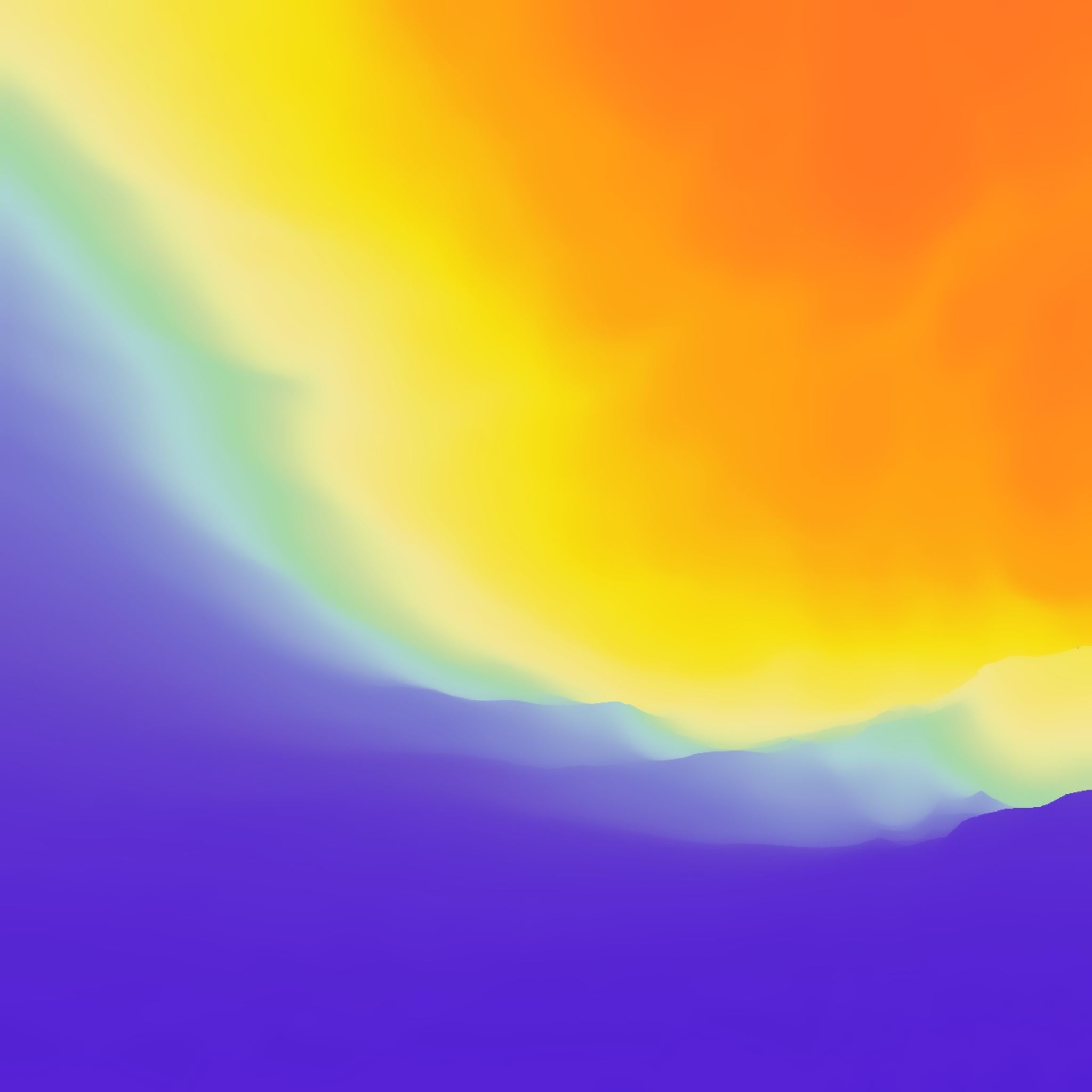 Αγωγή Υγείας και πολιτικές διαστάσεις: Φτώχεια, ανισότητα και υγεία
Σε μια κοινωνία κεντρικό ρόλο σε όλα αυτά κατέχει η οικονομική και κοινωνική κατάσταση των μελών της. Το τελευταίο είναι ένα τελείως ξεκάθαρο εύρημα της κοινωνικής επιδημιολογίας, η οποία τα τελευταία χρόνια έχει επιβεβαιώσει την άποψη πως οι συχνότητες της κακής υγείας και της ασθένειας είναι αντιστρόφως ανάλογες με την κοινωνική τάξη.
[Speaker Notes: Η Κοινωνική Επιδημιολογία ισχυρίζεται Πως: (Α) Η Αγωγή και Προαγωγή της Υγείας στις σύγχρονες κοινωνίες δεν εξαρτάται σε σημαντικό βαθμό από κοινωνικοπολιτικούς παράγοντες. (Β) Οι συχνότητες της κακής υγείας και της ασθένειας είναι αντιστρόφως ανάλογες με την κοινωνική τάξη. (Γ) Οι συχνότητες της κακής υγείας και της ασθένειας είναι ευθέως ανάλογες με την κοινωνική τάξη. (Δ) Οι συχνότητες της κακής υγείας και της ασθένειας είναι ανεξάρτητες από την κοινωνική τάξη.  Υποδείξτε το σωστό.]
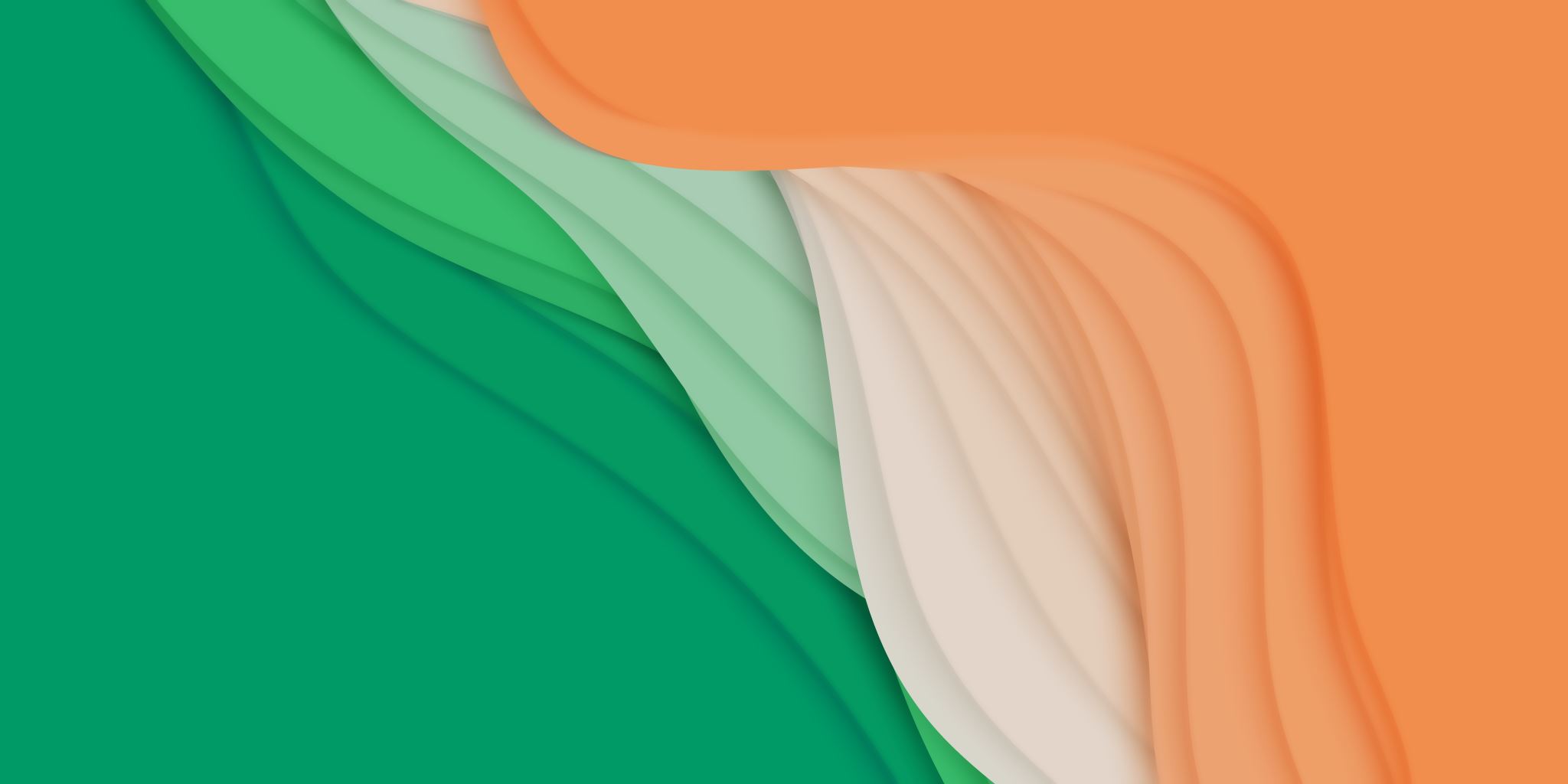 Το Μοντέλο της Υγιεινής Άποψης + Έννοια αυτοϊκανότητας (Bandura)
Σύμφωνα με το μοντέλο αυτό, το αν θα αλλάξει ή όχι κάποιος/α μια συγκεκριμένη συνήθεια ή συμπεριφορά θα εξαρτηθεί από την εκτίμηση που θα κάνει ο ίδιος για τα οφέλη που πιθανά θα αποκομίσει από την αλλαγή, καθώς και τις πιθανότητες επιτυχίας της προσπάθειας σε σχέση με το κόστος. Με άλλα λόγια, ένα άτομο που σκέφτεται να αλλάξει μια συνήθεια μπαίνει σε μια διαδικασία αξιολόγησης με τον εαυτό του/της του κόστους/οφέλους αυτής της απόφασης
 Το Μοντέλο της Υγιεινής Άποψης, (ΜΥΑ), έχει επεκταθεί με την προσθήκη της έννοιας της αυτο-ικανότητας του Bandura (1977). Ο τελευταίος προτείνει ό,τι για να εμπλακεί ένα άτομο σε μια διαδικασία αλλαγής πρέπει να πιστέψει πρώτα ό,τι είναι ικανό για να αντεπεξέλθει την υπό σκέψη αλλαγή. Σύμφωνα, λοιπόν, με το ΜΥΑ, για να λάβει χώρα μια αλλαγή στη συμπεριφορά το άτομο θα πρέπει:
Να έχει μια εσωτερική επιθυμία για αλλαγή
Να αισθάνεται ό,τι απειλείται από τη συγκεκριμένη συνήθεια ή συμπεριφορά 
Να αισθάνεται ό,τι μια αλλαγή στις συνήθειές του/της θα επιφέρει κάποια οφέλη
Να αισθάνεται ικανό για να αντεπεξέλθει στην αλλαγή.
[Speaker Notes: ΕΠΕ: Το Μοντέλο της Υγιεινής Άποψης για την Υγεία (Α) Περιέχει πλέον και την άποψη της Αυτοικανότητας του Bandura, (B) προτείνει πως για να λάβει χώρα μια αλλαγή στη συμπεριφορά το άτομο θα πρέπει να έχει μια εσωτερική επιθυμία για αλλαγή, (Γ) Το άτομο να αισθάνεται ό,τι απειλείται από συγκεκριμένη συνήθεια ή συμπεριφορά και πως μπορεί να ανταπεξέλθει στη διαδικασία, (Δ) Το άτομο θα πρέπει να ρισκάρει την αλλαγή ακόμη και αν δεν πιστεύει στις δυνατότητές του/της. Υποδείξτε το λάθος.
Στο Μοντέλο της Υγιεινής Άποψης, (ΜΥΑ) για να λάβει χώρα μια αλλαγή στη συμπεριφορά του, το άτομο θα πρέπει, απλά: (Α) Να έχει μια εσωτερική επιθυμία για αλλαγή, (Β) Να αισθάνεται ό,τι απειλείται από τη συγκεκριμένη συνήθεια ή συμπεριφορά, (Γ) Να αισθάνεται ό,τι μια αλλαγή στις συνήθειες του/της θα επιφέρει κάποια οφέλη, (Δ) Να αισθάνεται ανίκανο για να ανταπεξέλθει στην αλλαγή και να παρακολουθείται πάντα από ειδικό. Υποδείξτε το λάθος.]
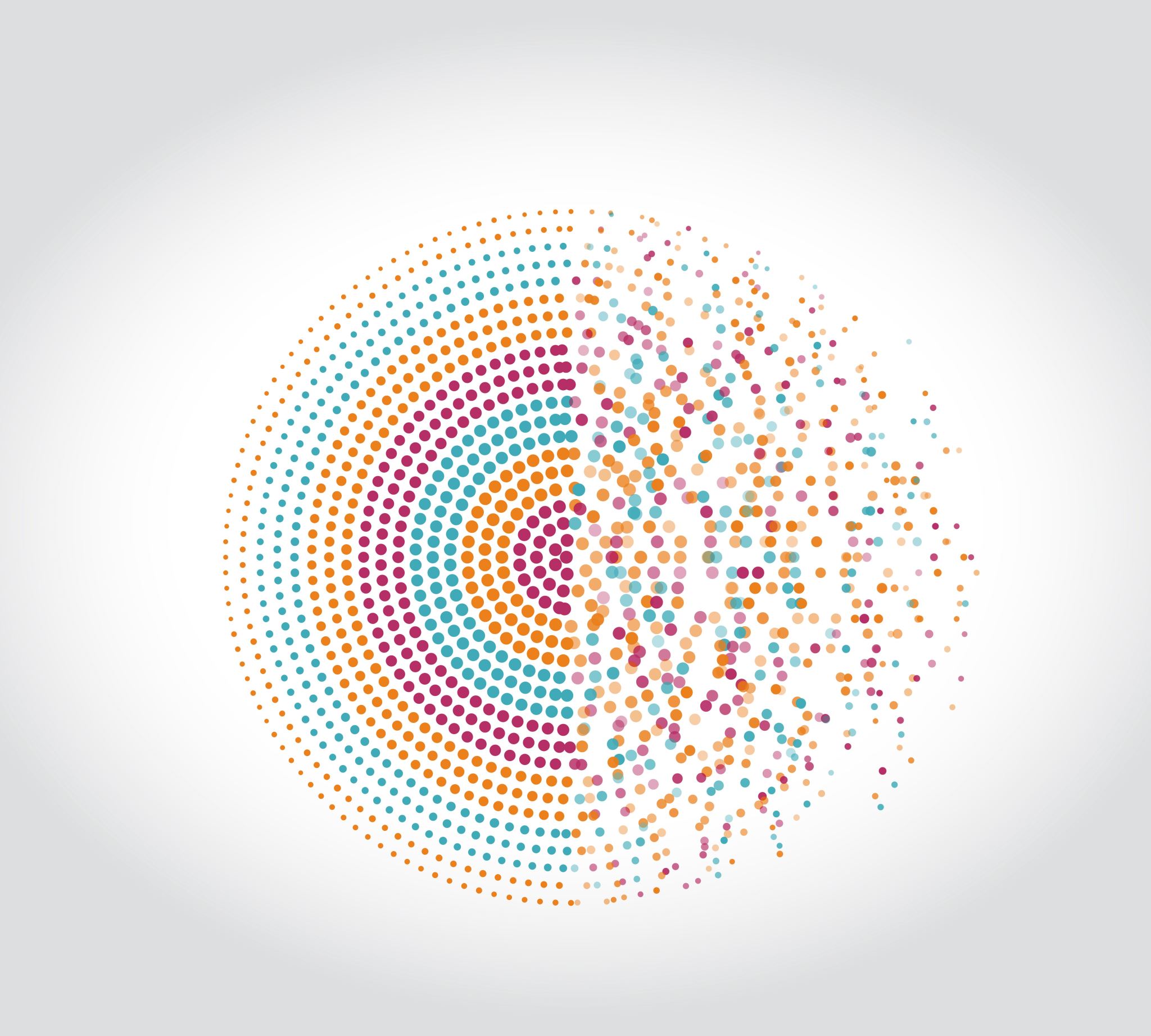 Το Μοντέλο της Δράσης για την Υγεία
Στηρίζεται στην Αυτοεκτίμηση.
Η έννοια της αυτοεκτίμησης σχετίζεται με το πως αξιολογεί κάποιος/α τον εαυτό του/της. Είναι μια προσωπική εκτίμηση του τι αξίζουμε σαν άτομα. Μια εκτίμηση που με τη σειρά της καθορίζει τη στάση μας απέναντι στους εαυτούς μας. Χαμηλή δηλ. αυτοεκτίμηση σημαίνει ό,τι πιστεύω, νομίζω ό,τι δεν αξίζω τίποτα ή ό,τι αξίζω λίγο. Το αντίθετο χαρακτηρίζει την υψηλή αυτοεκτίμηση. Η αυτοεκτίμηση σαν έννοια σχετίζεται με την αυτοαντίληψη (self-concept).

Εισηγείται ό,τι για την επίτευξη των στόχων των προγραμμάτων αυτών, είναι απαραίτητο να αποκτήσουν τα άτομα μια πλήρη  κατανόηση των στόχων της Α.Υ., να ξεκαθαρίσουν τις αξίες, και να εξασκηθούν στην λήψη αποφάσεων και στην ικανότητα αυτοεπιβεβαίωσης. Οι μέθοδοι που εφαρμόζονται σε τέτοιου είδους διαδικασίες είναι κατεξοχήν συμμετοχικές. Οι επιμορφωνόμενοι συμμετέχουν ενεργά και κατανοούν κάποια πράγματα μέσα από μορφωτικές στρατηγικές, όπως τα παιχνίδια ρόλων, για τους τρόπους με τους οποίους διάφοροι παράγοντες επηρεάζουν τις αποφάσεις τους. Η επιμόρφωση, βέβαια, δεν μπορεί από μόνη της να αλλάξει ριζικά το περιβάλλον, αλλά μέσα από την αυτο-ενδυνάμωση τα άτομα μπορεί να καταστούν ικανά στο να εργασθούν μαζί για να  επηρεάσουν τις υπηρεσίες και τις πολιτικές στην ευρύτερη κοινότητα.
[Speaker Notes: Το Μοντέλο της Δράσης για την Υγεία (Α) δίνει έμφαση στην ενδυνάμωση της αυτοεκτίμησης, (Β) Εισηγείται ό,τι για την επίτευξη των στόχων της ΑΥ είναι απαραίτητο να αποκτήσουν τα άτομα μια πλήρη  κατανόηση των στόχων της, (Γ) Εισηγείται πως η επιμόρφωση μπορεί από μόνη της να αλλάξει ριζικά το περιβάλλον, (χρησιμοποιεί μορφωτικές στρατηγικές, όπως τα παιχνίδια ρόλων, (Δ) χρησιμοποιεί μορφωτικές στρατηγικές, όπως τα παιχνίδια ρόλων.]
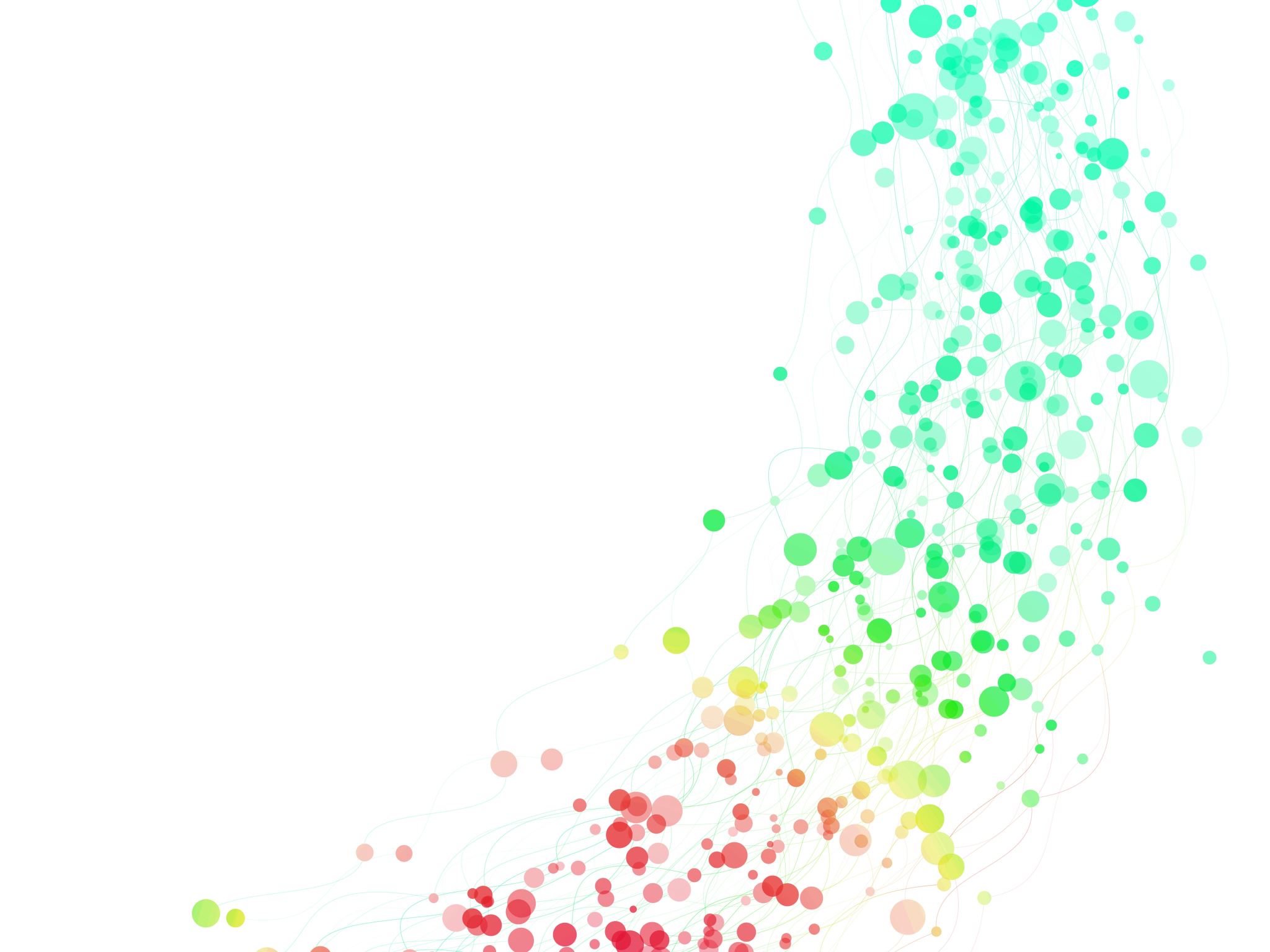 ΕΥΡΩΠΑΪΚΟΣ ΚΑΤΑΣΤΑΤΙΚΟΣ ΧΑΡΤΗΣΓΙΑ ΜΙΑ ΕΛΑΧΙΣΤΗ ΕΚΠΑΙΔΕΥΣΗ ΤΩΝ ΔΑΣΚΑΛΩΝ ΣΕ ΘΕΜΑΤΑ ΑΓΩΓΗΣ ΥΓΕΙΑΣ
Οι δάσκαλοι θα πρέπει να έχουν μια σε βάθος επίγνωση σε ό,τι αφορά τους σπουδαιότερους και συχνά αλληλλοεπηρεαζόμενους παράγοντες που επιδρούν πάνω στην κατάσταση της υγείας των ατόμων. Τέτοιοι παράγοντες είναι:
	 	Η Κληρονομικότητα
	 	Το περιβάλλον μέσα στο οποίο ζούμε και εργαζόμαστε
	 	Ο τρόπος ζωής και η συμπεριφορά μας σε σχέση με την υγεία.
	 	Τα συστήματα υγείας και οι δυνατότητες πρόσβασης σ' αυτά απ' τον καθένα και την καθεμιά.
β) Οι δάσκαλοι θα πρέπει να είναι σε θέση να συσχετίσουν αυτές τις επιδράσεις με συγκεκριμένες ασθένειες που απειλούν την υγεία, όπως οι διάφορες μορφές καρκίνου, οι καρδιαγγειακές παθήσεις κ.λ.π..

Γ)θα πρέπει να είναι σε θέση ν' αναγνωρίζουν τις κύριες συνιστώσες ενός υγιεινού τρόπου ζωής που είναι:
	 	Η διατροφή
	 	Η χρήση και κατάχρηση ουσιών, όπως ο καπνός και άλλα φάρμακα
	 	Η σεξουαλική συμπεριφορά
  	 	Η έκθεση σε τοξικούς παράγοντες και στην ηλιακή ακτινοβολία
  	 	Το στρες 
  	 	Οι διαπροσωπικές σχέσεις
	 	Η φυσική δραστηριότητα και άσκηση
 	 	Το περιβάλλον ή/και οι συνθήκες διαβίωσης.
[Speaker Notes: Σύμφωνα με τον Ευρωπαϊκό Χάρτη ΑΥ οι εκπαιδευτικοί θα πρέπει να είναι σε θέση να αναγνωρίζουν τις κύριες συνιστώσες ενός υγιεινού τρόπου ζωής που είναι: (Α) Η διατροφή και η χρήση και κατάχρηση ουσιών. (Β) Η σεξουαλική συμπεριφορά και η διαχείριση του στρες. (Γ) Η (μη) έκθεση σε τοξικούς παράγοντες και στην ηλιακή ακτινοβολία καθώς και το Περιβάλλον. (Δ) Οι διαπροσωπικές σχέσεις και η φυσική δραστηριότητα και άσκηση. (Ε) Όλα αυτά. Υποδείξτε την πιο σωστή επιλογή.]
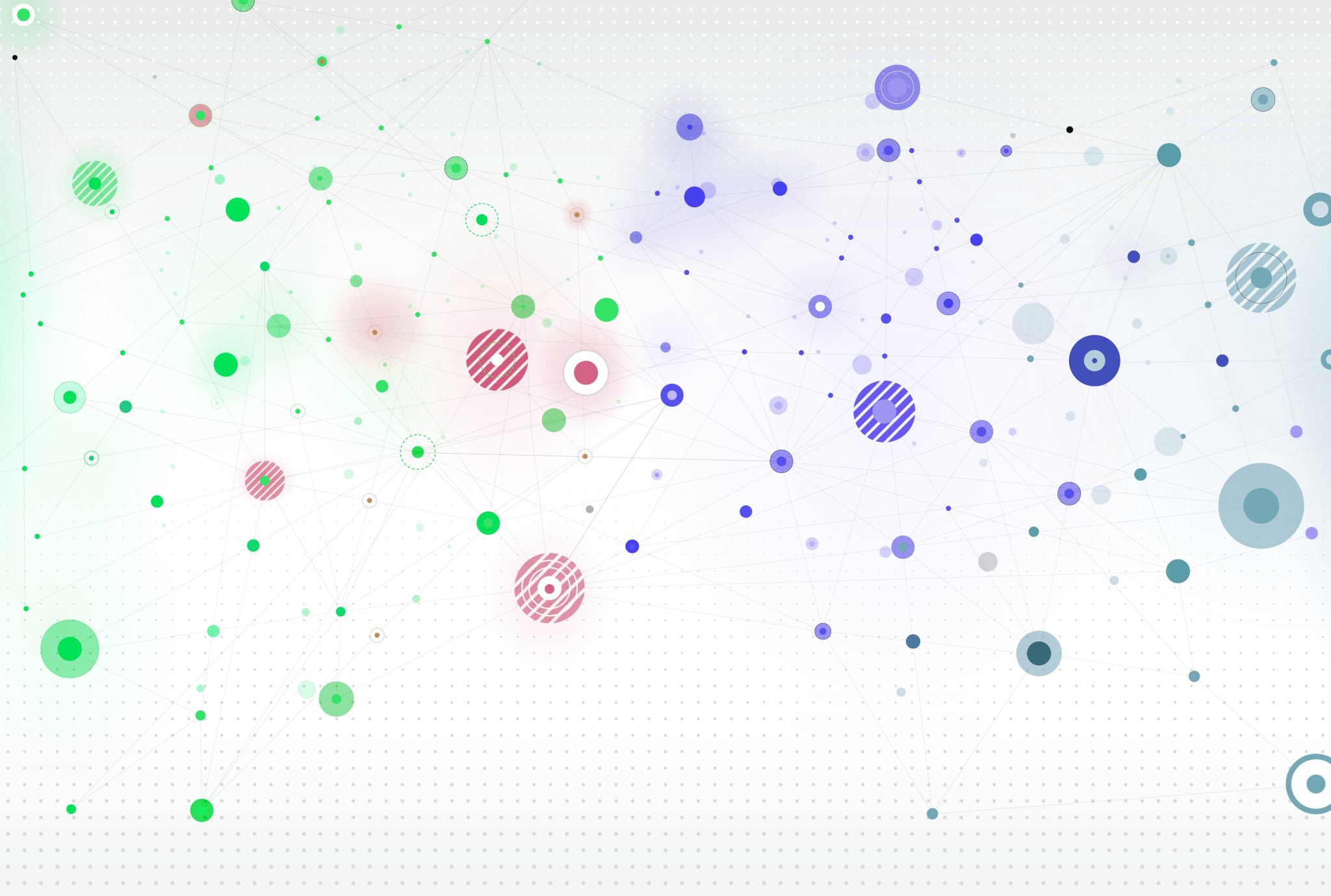 Το σχολείο ως παράγοντας προαγωγής της υγείας
Οι Εκπαιδευτικοί θα πρέπει να έχουν πλήρη αντίληψη του δικού τους ρόλου και του ρόλου του σχολείου στην προαγωγή της υγείας και των μαθητών αλλά και των άλλων διδασκόντων. Επίσης, θα πρέπει να είναι εφοδιασμένοι με τις κατάλληλες γνώσεις και δεξιότητες που να τους καθιστούν ικανούς στα εξής:
	 	Να αντιλαμβάνονται το γεγονός ότι για να είναι αποτελεσματική η διδασκαλία της Αγωγής Υγείας στην τάξη  χρειάζεται την ενίσχυση της επίσημης πολιτικής του σχολείου, το πλέγμα των φυσικών και κοινωνικών συνιστωσών του σχολείου, καθώς και μία διασύνδεση μ' ένα σύνολο προσπαθειών που απορρέουν από την οικογένεια και την κοινότητα.
	 	Να είναι σε θέση ν' αναγνωρίζουν τα ζητήματα υγείας που είναι  πρωταρχικής σημασίας για να συμπεριληφθούν στη διδασκαλία της Αγωγής Υγείας, φροντίζοντας ταυτόχρονα στο να τα οριοθετούν αυστηρά μέσα σε ένα πλαίσιο προαγωγής υγιεινών τρόπων ζωής και πιο υγιεινών συνθηκών διαβίωσης. 
	 	Να ξεκινούν από το σημείο στο οποίο βρίσκονται οι μαθητές/τριες σε ό,τι αφορά τις αντιλήψεις τους, τις γνώσεις και τις στάσεις τους σχετικά με ζητήματα-κλειδιά που αφορούν την υγεία.
	 	Να προάγουν την υιοθέτηση κατάλληλων στάσεων και δεξιοτήτων σε σχέση με αυτά τα ζητήματα υγείας.
	 	Να κατανοούν τη σπουδαιότητα της οικοδόμησης ενός ολιστικού σχολείου μέσα από την ανάπτυξη ενός σπειροειδούς προγράμματος μαθημάτων στη Αγωγή Υγείας.
	 	Να μπορούν ν' αναγνωρίζουν τρόπους μέσα από τους οποίους τα παραδοσιακά διδακτικά αντικείμενα είναι δυνατόν να επανεκτιμηθούν και να καταστούν πιο σχετικά με τη ζωή των μαθητών μέσα από την ενσωμάτωση σ' αυτά θεμάτων σχετικών με την υγεία.
 	 	Να μπορούν να χρησιμοποιούν μια ποικιλία διδακτικών ή μαθησιακών μεθόδων οι οποίες να εμπλέκουν τους μαθητές αμεσότερα με τη διαδικασία της μάθησης.
 	 	Να εκτιμούν τη σπουδαιότητα της αξιολόγησης για την οικοδόμηση ενός επιτυχημένου προγράμματος Αγωγής Υγείας.
[Speaker Notes: Σύμφωνα με τον Ευρωπαϊκό Χάρτη ΑΥ, για να γίνει το σχολείο σημαντικός παράγοντας προαγωγής της υγείας, οι εκπαιδευτικοί θα πρέπει να: (Α) Αντιλαμβάνονται πως μια αποτελεσματική ΑΥ χρειάζεται την ενίσχυση από την επίσημη πολιτική του σχολείου. (Β) Να ξεκινούν, σε ότι αφορά τις αντιλήψεις, από το σημείο που βρίσκονται οι μαθητές τους. (Γ) Να προάγουν την υιοθέτηση κατάλληλων στάσεων και δεξιοτήτων σε σχέση με τα σημαντικά ζητήματα υγείας και να κατανοούν τη σπουδαιότητα της οικοδόμησης ενός ολιστικού σχολείου και να μπορούν να χρησιμοποιούν μια ποικιλία διδακτικών μεθόδων οι οποίες να εμπλέκουν τους μαθητές αμεσότερα με τη διαδικασία της μάθησης. (Δ) Να μην χρησιμοποιούν ποικίλες διδακτικές μεθόδους οι οποίες ενδέχεται να προξενούν σύγχυση στους μαθητές τους, αποφεύγοντας διαδικασίες αξιολόγησης των δραστηριοτήτων τους διότι η ΑΥ είναι ταυτόσημη με την ελευθερία της βούλησης. Υποδείξτε την ανακρίβεια.]
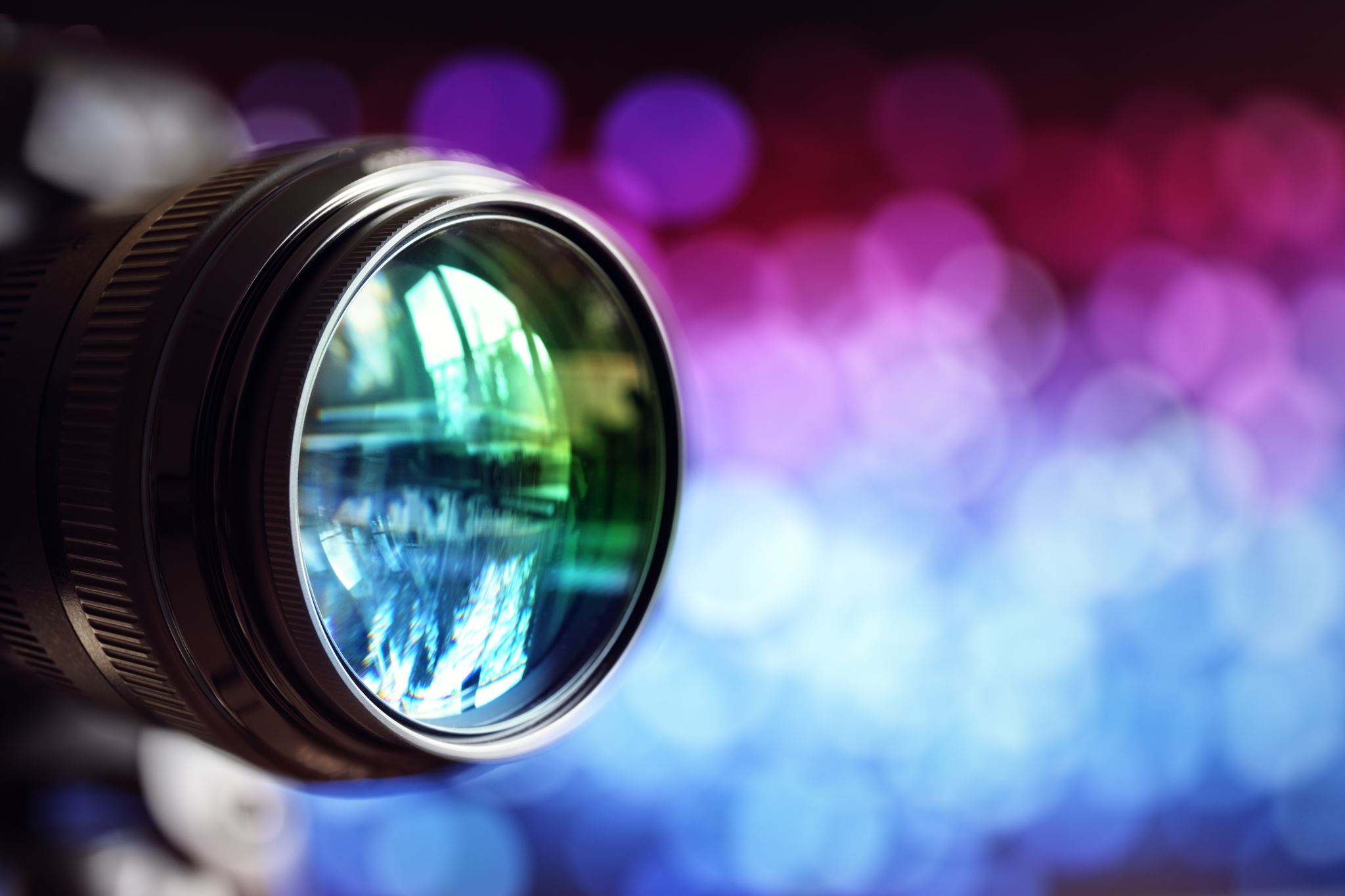 Μάθηση μέσω Project (MMP): Εκεί που η θεωρία συναντά τη δράση.
Ως αφετηρία έχει τα ερωτήματα και ενδιαφέροντα-ανάγκες των παιδιών, από τα οποία καθορίζεται και το θέμα. –Συνήθως κάποιο Κοινωνικό Θέμα.
Ο προγραμματισμός του έργου γίνεται σε συνεργασία των παιδιών με τον εκπαιδευτικό και προωθεί τη δουλειά σε ομάδες. Είναι όμως μία «Μη-δασκαλοκεντρική» διαδικασία, καθώς ο ρόλος του εκπαιδευτικού είναι να συντονίζει, να επεξηγεί, να διευκολύνει, να συνεργάζεται, να συμπαραστέκεται, να εμψυχώνει. 
Βασίζεται στην ελεύθερη και ενεργή συμμετοχή των παιδιών.
Εστιάζεται στην απόκτηση της γνώσης με βιωματικές με­θόδους, με δραστηριότητες και με το παιχνίδι.
Συνιστάται στο να καταλήγει στην παραγωγή κάποιου προϊόντος που να μπορεί να διαχέεται στην τάξη, το σχολείο και την ευρύτερη κοινότητα (poster, video, εφημερίδα, διακήρυξη,κλπ (εμπλοκή με την κοινωνία).
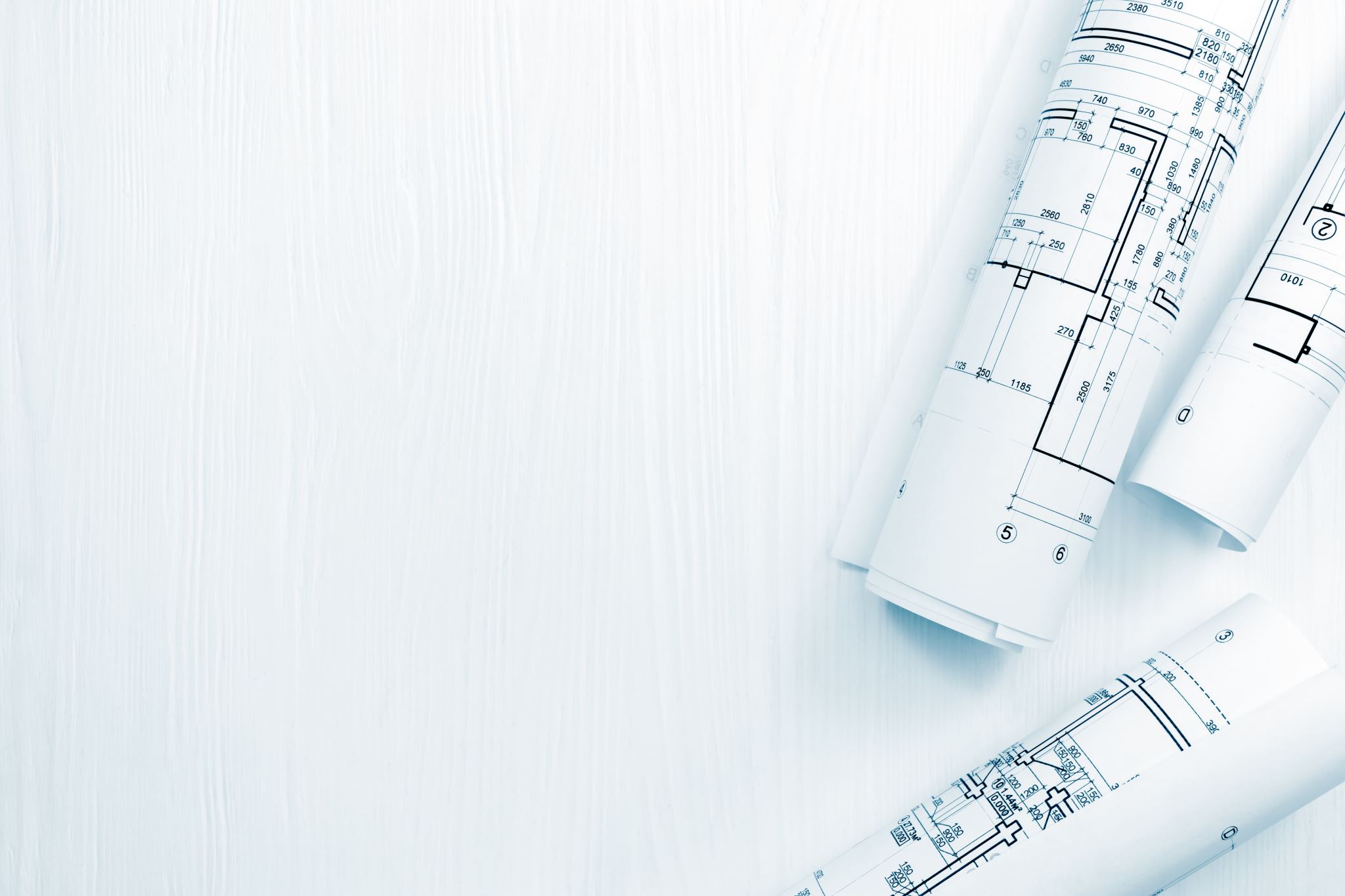 Οι 2 φάσεις στη Δομή ενός Project- Σύμφωνα με τον Frey, πατέρα του project: Α΄ Φάση
Αφόρμηση μπορεί να είναι οτιδήποτε (κείμενο, άρθρο, φωτογραφία, τηλεοπτική είδηση, τρα­γούδι, γε­γονός, διάλογος, τυχαίο περιστατικό κλπ.).
Επιλογή και ανάλυση του θέματος μέσα από την καταγραφή και κατηγοριοποίηση των ερωτημά­των που θέτουν τα παιδιά. Συγκαθορισμός των στόχων και του τελικού προϊόντος από τα παιδιά και τον εκπαιδευτικό. 
Σύνταξη καταστατικών αρχών εν είδει συμβολαίου.
Σχεδιασμός: α) Περιγραφή, β) Προετοιμασία: φύλλα εργασίας, επισκέψεις, επαφές, γ) Χρονοδιάγραμμα, δ) Καθορισμός ομάδων εργασίας (κριτήρια: ενδιαφέροντα, γειτνίαση, καλή επικοινωνία, ποικιλία σύνθεσης, κυλιόμενοι ρόλοι κλπ.), ε) Κατανομή εργασιών, στ) Ευελιξία και ιεράρχηση στόχων.
Οι 2 φάσεις στη Δομή ενός Project- Σύμφωνα με τον Frey, πατέρα του project: Β΄ Φάση (Εφαρμογή): Μεθοδολογία, έρευνα και μελέτη
Καλλιέργεια της ενεργητικής, ανακαλυπτικής και επικοινωνιακής προσέγγισης της γνώσης: Ειδικότερα ακολουθούμε την εξής πορεία:
1. Εξοικείωση των παιδιών με τη μεθοδολογία 
2. Επίδειξη και συζήτηση για τις πηγές και τον τρόπο αξιοποίησής τους
3. Επαφές με εξωσχολικούς παράγοντες: έρευνα, συλλογή πληροφοριών από ειδικούς, τοπικούς φορείς, υπηρεσίες, γονείς 
4. Ερωτηματολόγια
5. Έρευνα μέσα από συλλογή πληροφοριών και Έρευνα Πεδίου. 
6. Καταγραφή βιβλιογραφίας και πληροφοριών, ταξινόμηση, ανάλυση, οργάνωση υλικού 
7. Παρουσίαση στην τάξη των πληροφοριών 
8. Είδος και τρόποι αξιολόγησης
Το Project είναι μία διδακτική διαδικασία που την εισήγαγε πρώτος ο (Α) Μπεκενπάουερ, (Β) ο Frey, (Γ) ο Edison, (Δ) ο Αθηναγόρας, (Ε) κανένας από αυτούς.
Υποδείξτε το λάθος που αφορά στο Project: (Α) Είναι μία διδακτική διαδικασία που έχει ως αφετηρία ενδιαφέροντα και ανάγκες των παιδιών από τα οποία επιλέγεται και το θέμα κοινωνικού ενδιαφέροντος. (Β) Ο προγραμματισμός του έργου γίνεται σε συνεργασία των παιδιών με τον εκπαιδευτικό και προωθεί τη δουλειά σε ομάδες. (Γ) Ο ρόλος του εκπαιδευτικού είναι να συντονίζει, να επεξηγεί, να διευκολύνει, να συνεργάζεται, να συμπαραστέκεται και να εμψυχώνει. (Δ) Βασίζεται στην ελεύθερη και ενεργή συμμετοχή των παιδιών που συμμετέχουν σε βιωματικού τύπου δραστηριότητες και παιχνίδια ρόλων. (Ε) Η επιλογή του θέματος θα πρέπει να γίνεται από το σύλλογο των διδασκόντων μετά από ενδελεχή συζήτηση και επιχειρηματολογία.
 
Υποδείξτε το λάθος: Μέρη ενός Project σύμφωνα με τον πρώτο εισηγητή του είναι: (Α) Η Αφόρμηση, η Επιλογή και Ανάλυση του θέματος, ο Συγκαθορισμός των στόχων από τα παιδιά και τον εκπαιδευτικό, η Σύνταξη καταστατικών αρχών και ο Σχεδιασμός. (Β) Η Εξοικείωση των παιδιών με τη μεθοδολογία, η επίδειξη και συζήτηση για τις πηγές και τον τρόπο αξιοποίησής τους, οι επαφές με εξωσχολικούς παράγοντες, η έρευνα και η συλλογή πληροφοριών από ειδικούς και άλλους. (Γ) Τα Ερωτηματολόγια, η βιβλιογραφική Έρευνα, η συλλογή πληροφοριών. (Δ) Η Έρευνα πεδίου, η καταγραφή πληροφοριών, η ταξινόμηση, η ανάλυση, η οργάνωση υλικού, η Παρουσίαση στην τάξη των πληροφοριών, η  αξιολόγηση. (Ε) Η ενόραση, η αφύπνιση, η αναμόρφωση των κοινωνικών σχέσεων, ο εμβολιασμός.
 
Το project είναι μία διδακτική διαδικασία που διαφέρει από τα άλλα μαθήματα στο Ότι: (Α) Είναι αποκλειστικά ομαδοκεντρική διαδικασία.  (Β) Οι μαθητές ενσωματώνονται και λειτουργούν χωρίς να λαμβάνεται υπ’ όψη η επίδοση, το φύλο, η κοινωνική προέλευση κλπ. (Γ) Δημιουργείται κλίμα εμπιστοσύνης και ασφάλειας στην τάξη διότι δεν υπάρχει εξέταση επίδοσης. (Δ) Ο εκπαιδευτικός παίρνει όλες τις πρωτοβουλίες για να μην φορτώνονται τα παιδιά με υποχρεώσεις. (Ε) Όλα αυτά. Υποδείξτε το λάθος.
 
Η Αφόρμιση είναι (Α) Στοιχείο ενός Project. (B) Μπορεί να είναι ένα γεγονός. (Γ) Μπορεί να είναι μία είδηση ή ένα ερώτημα. (Δ) Είναι μια Αφετηρία. (Ε) Είναι ταυτόσημη με την εξόρμηση. Σημειώστε το λάθος.  
 
Το Project:  (Α) Είναι καλύτερα να είναι ατομικό. (Β) Είναι μία κατεξοχήν δασκαλοκεντρική διαδικασία. (Γ) Θα πρέπει να έχει διάρκεια, το πολύ μίας διδακτικής ώρας για να μην κουράζονται οι μαθητές. (Δ) Όλα αυτά. (Ε) Τίποτε από αυτά.  
 
Η σωστή σειρά των δραστηριοτήτων στο εναλλακτικό μοντέλο «Project των 5 σταδίων» είναι η εξής: (Α) Σχεδιασμός- Εισαγωγή θέματος- Αξιολόγηση και παρουσίαση- Υλοποίηση δραστηριοτήτων- Σύνδεση με το αναλυτικό πρόγραμμα. (Β) Σχεδιασμός- Εισαγωγή θέματος- Αξιολόγηση και παρουσίαση- Σύνδεση με το αναλυτικό πρόγραμμα-Υλοποίηση δραστηριοτήτων. (Γ) Αξιολόγηση και παρουσίαση- Σχεδιασμός- Εισαγωγή θέματος- - Υλοποίηση δραστηριοτήτων- Σύνδεση με το αναλυτικό πρόγραμμα. (Δ) Σχεδιασμός- Εισαγωγή θέματος και σχεδιασμός δράσεων- Υλοποίηση δραστηριοτήτων- Σύνδεση με το αναλυτικό πρόγραμμα. Αξιολόγηση και παρουσίαση. (Ε) Κανένα από αυτά.
ΕΡΩΤΗΣΕΙΣ ΕΠΑΝΑΛΗΨΗΣ ΜΑΘΗΜΑΤΩΝ #13: Ενότητα Project